Student Assessments: Are They Fair For International Students?
Connie Eudy & Li Jin
Program for Instructional Excellence
The Florida State University
1
Commonly Used Student Assessments
Multiple choice
Short essay
Group project
Class presentation
Case study
Final paper
Field experience (intern, etc.)
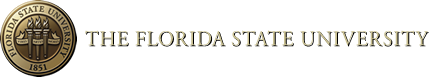 2
Barriers for International Students
Language barriers: reading, writing, speaking
Life experience: contextual knowledge, confidence, cultural difference
Time: will longer time be helpful
Grader bias
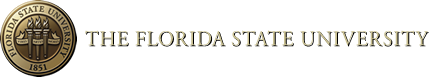 3
Fairness Issue in Student Assessments
How these barriers may affect the fairness of the student assessments--
Q1: What types of tests are fair for international students?
Q2: What types of tests are unfair for international students?
Q3: What factors may have contributed to the unfairness? (why is it unfair?)
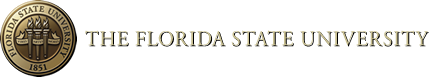 4
Research Method
Instrument: 
A survey consisted of 12 questions
Participants: 
63 Graduate students at a south-eastern public university
Data: 
International students’ responses (15) 
vs. domestic students’ responses (48)
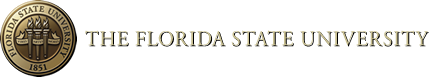 5
Definitions of Fair and Unfair
Three questions to collect opinions on fairness
1. Do you think it is fair to compare the scores of international students to the scores of domestic students in the following types of tests?
2. An international student can perform as well as an domestic student in the following types of tests when they have the same level of knowledge on the subject.
3. An international student may perform as well as a domestic student in the following types of tests when they have the same level of critical-thinking skills.
When more than ¾ of the responses are strongly agree & agree, the test is reported as fair. Otherwise, it is reported as unfair (as less fair). This criteria is arbitrary. 
50% cutting off threshold was used to identify contributing factors.
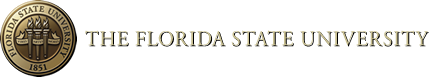 6
Types of tests reported as fair/unfair for international students
7
Factors contributing to the unfairness for each test type
8
Factors contributing to the unfairness for each test types (continued)
9
Comparison of factors contributing to the unfairness
10
Conclusions and Discussions
International students reported that 5 out of the 7 types of tests were unfair.
Domestic students reported that only one out of 7 types of tests were unfair.
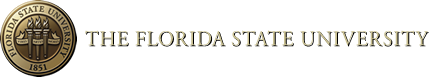 11
Conclusions and Discussions
The factors contributing to the unfairness of the tests reported by international students did not match with those factors reported by domestic students for any of the tests.
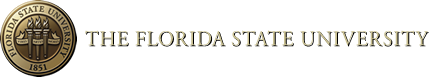 12